Fig. 1. Transitive Inference Task (Titone et al93).
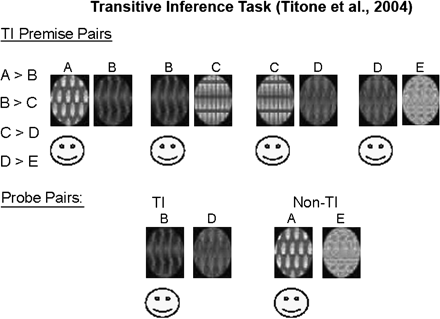 Schizophr Bull, Volume 36, Issue 6, November 2010, Pages 1187–1200, https://doi.org/10.1093/schbul/sbp039
The content of this slide may be subject to copyright: please see the slide notes for details.
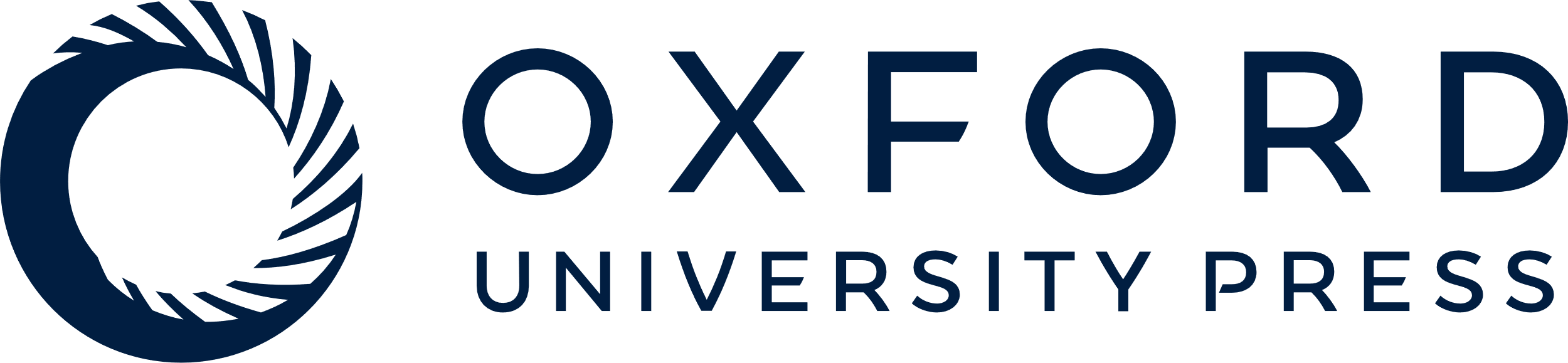 [Speaker Notes: Fig. 1. Transitive Inference Task (Titone et al93).


Unless provided in the caption above, the following copyright applies to the content of this slide: © The Author 2009. Published by Oxford University Press on behalf of the Maryland Psychiatric Research Center. All rights reserved. For permissions, please email: journals.permissions@oxfordjournals.org.]
Fig. 2. Sequential Series (Transitive Inference Task).
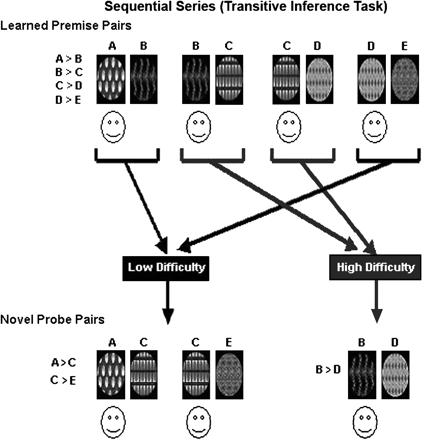 Schizophr Bull, Volume 36, Issue 6, November 2010, Pages 1187–1200, https://doi.org/10.1093/schbul/sbp039
The content of this slide may be subject to copyright: please see the slide notes for details.
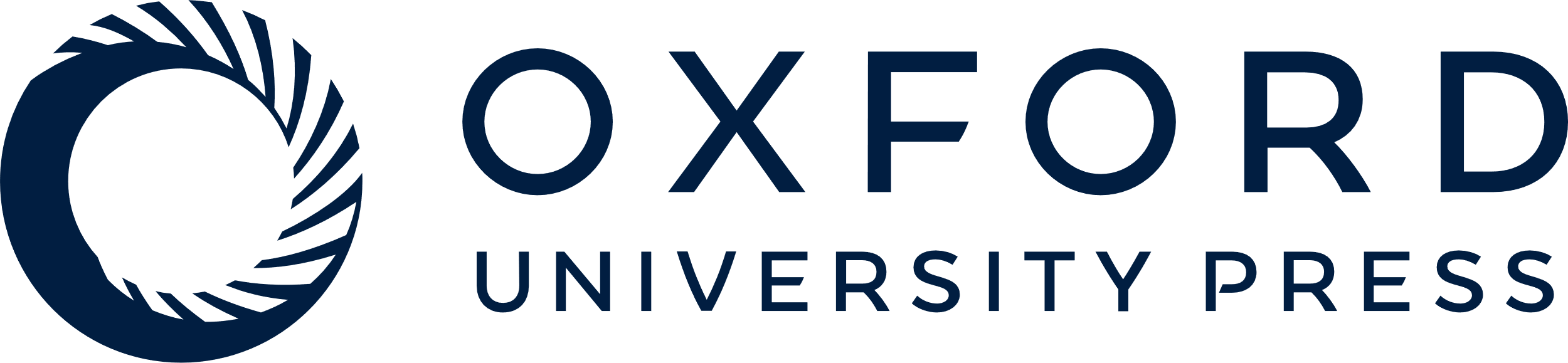 [Speaker Notes: Fig. 2. Sequential Series (Transitive Inference Task).


Unless provided in the caption above, the following copyright applies to the content of this slide: © The Author 2009. Published by Oxford University Press on behalf of the Maryland Psychiatric Research Center. All rights reserved. For permissions, please email: journals.permissions@oxfordjournals.org.]
Fig. 3. Nonsequential Series (Nontransitive Inference Task).
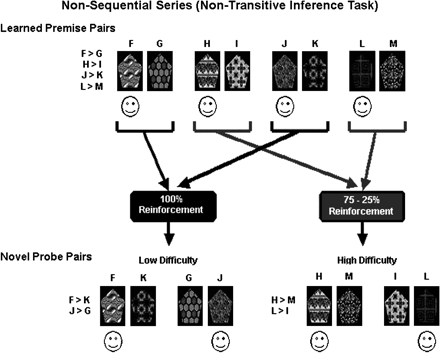 Schizophr Bull, Volume 36, Issue 6, November 2010, Pages 1187–1200, https://doi.org/10.1093/schbul/sbp039
The content of this slide may be subject to copyright: please see the slide notes for details.
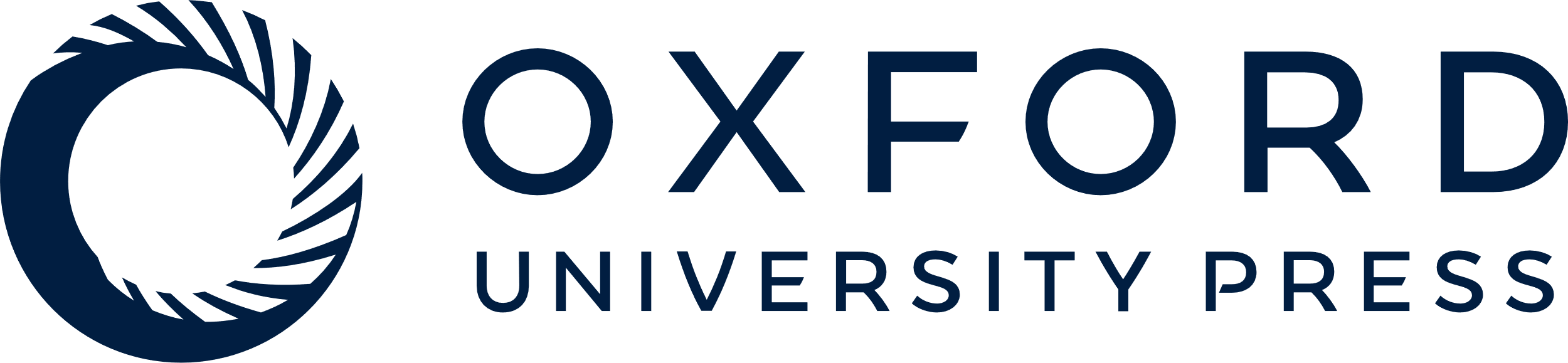 [Speaker Notes: Fig. 3. Nonsequential Series (Nontransitive Inference Task).


Unless provided in the caption above, the following copyright applies to the content of this slide: © The Author 2009. Published by Oxford University Press on behalf of the Maryland Psychiatric Research Center. All rights reserved. For permissions, please email: journals.permissions@oxfordjournals.org.]
Fig. 4. Means and SEs of Accuracy (Percent Correct) Scores for Schizophrenia Patients and Normal Controls in All ...
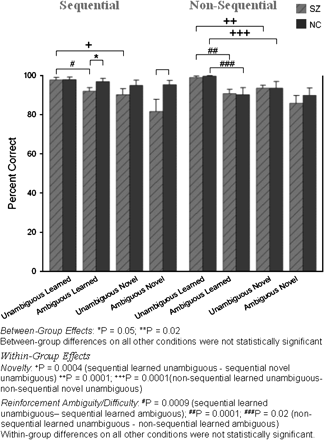 Schizophr Bull, Volume 36, Issue 6, November 2010, Pages 1187–1200, https://doi.org/10.1093/schbul/sbp039
The content of this slide may be subject to copyright: please see the slide notes for details.
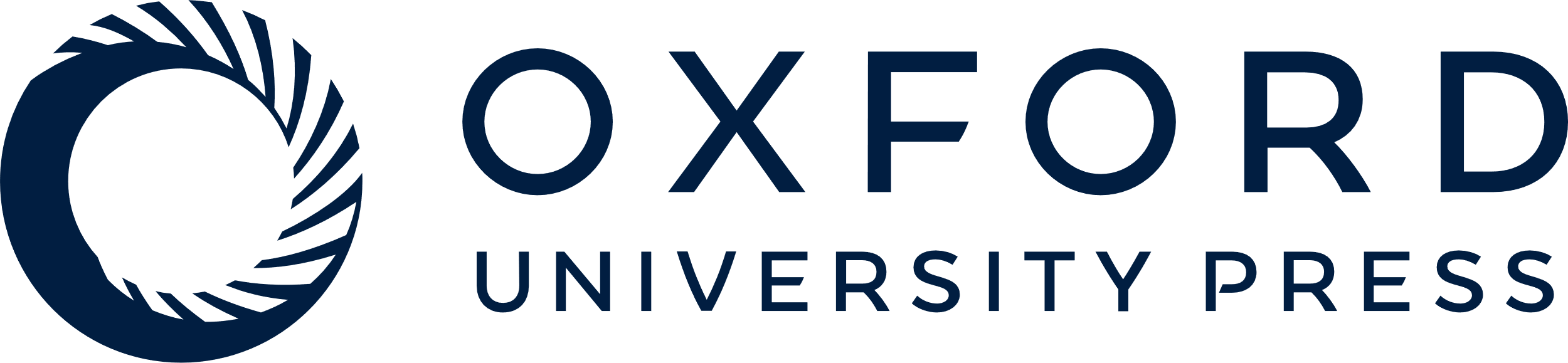 [Speaker Notes: Fig. 4. Means and SEs of Accuracy (Percent Correct) Scores for Schizophrenia Patients and Normal Controls in All Conditions.


Unless provided in the caption above, the following copyright applies to the content of this slide: © The Author 2009. Published by Oxford University Press on behalf of the Maryland Psychiatric Research Center. All rights reserved. For permissions, please email: journals.permissions@oxfordjournals.org.]
Fig. 5. Mean Novelty Difference Scores (Previously Learned-Novel) in Schizophrenia Patients and Normal Controls on ...
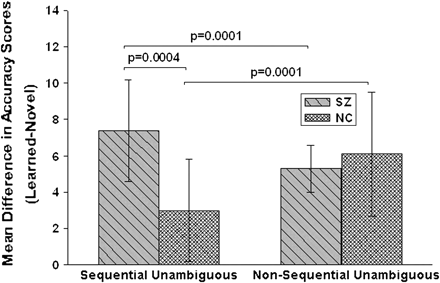 Schizophr Bull, Volume 36, Issue 6, November 2010, Pages 1187–1200, https://doi.org/10.1093/schbul/sbp039
The content of this slide may be subject to copyright: please see the slide notes for details.
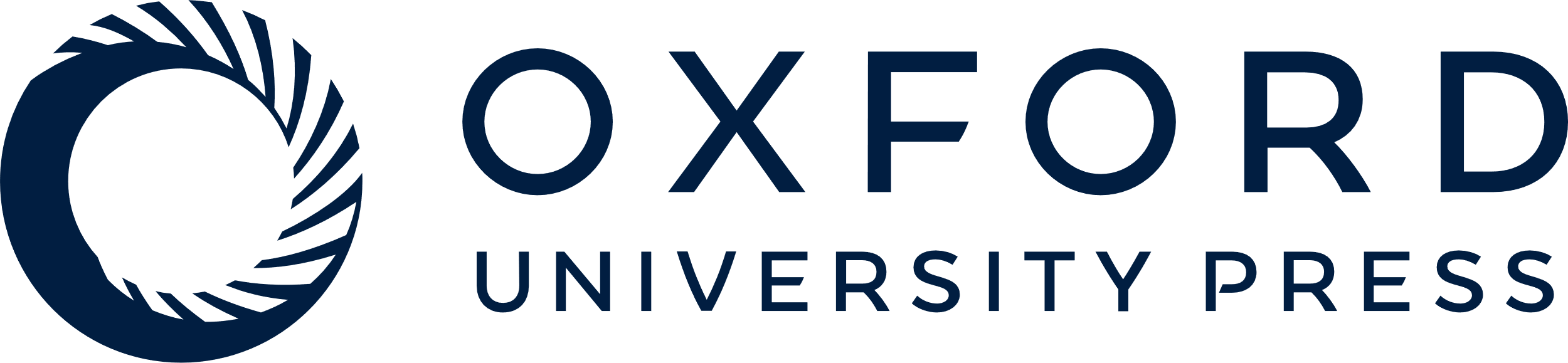 [Speaker Notes: Fig. 5. Mean Novelty Difference Scores (Previously Learned-Novel) in Schizophrenia Patients and Normal Controls on Unambiguous Sequential and Nonsequential Conditions.


Unless provided in the caption above, the following copyright applies to the content of this slide: © The Author 2009. Published by Oxford University Press on behalf of the Maryland Psychiatric Research Center. All rights reserved. For permissions, please email: journals.permissions@oxfordjournals.org.]
Fig. 6. Mean Reinforcement Difference Scores (Unambiguous-Ambiguous) in Schizophrenia Patients and Normal Controls on ...
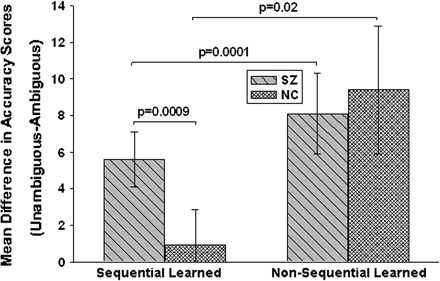 Schizophr Bull, Volume 36, Issue 6, November 2010, Pages 1187–1200, https://doi.org/10.1093/schbul/sbp039
The content of this slide may be subject to copyright: please see the slide notes for details.
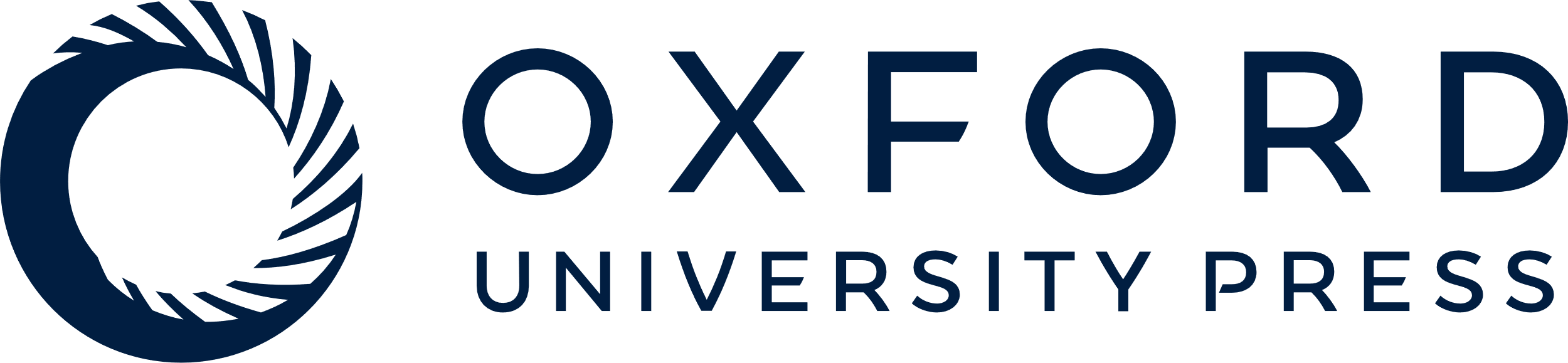 [Speaker Notes: Fig. 6. Mean Reinforcement Difference Scores (Unambiguous-Ambiguous) in Schizophrenia Patients and Normal Controls on Previously Learned Sequential and Nonsequential Conditions.


Unless provided in the caption above, the following copyright applies to the content of this slide: © The Author 2009. Published by Oxford University Press on behalf of the Maryland Psychiatric Research Center. All rights reserved. For permissions, please email: journals.permissions@oxfordjournals.org.]
Fig. 7. Nonsequential and Sequential Novel Ambiguous Accuracy Scores of Schizophrenia Patients and Normal Control ...
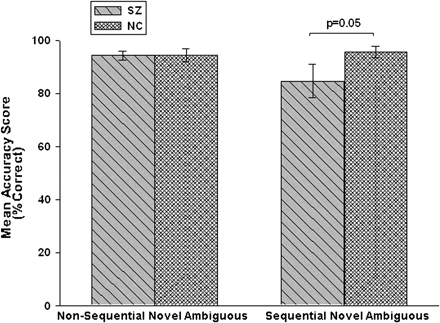 Schizophr Bull, Volume 36, Issue 6, November 2010, Pages 1187–1200, https://doi.org/10.1093/schbul/sbp039
The content of this slide may be subject to copyright: please see the slide notes for details.
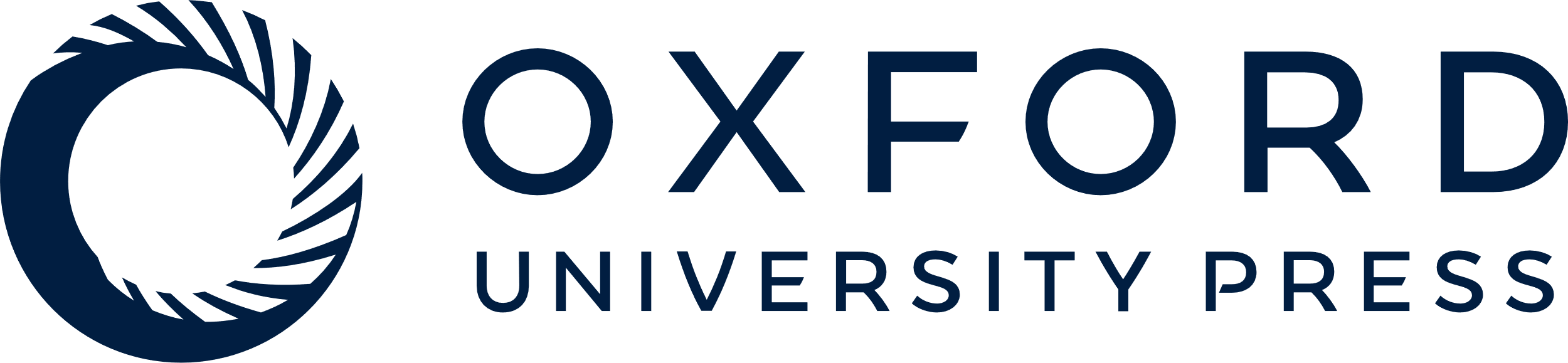 [Speaker Notes: Fig. 7. Nonsequential and Sequential Novel Ambiguous Accuracy Scores of Schizophrenia Patients and Normal Control Subjects Who Performed Above Chance on Nonsequential Novel Ambiguous.


Unless provided in the caption above, the following copyright applies to the content of this slide: © The Author 2009. Published by Oxford University Press on behalf of the Maryland Psychiatric Research Center. All rights reserved. For permissions, please email: journals.permissions@oxfordjournals.org.]
Fig. 8. Mean TI Accuracy Scores of All Schizophrenia and Normal Control (NC) Subjects.
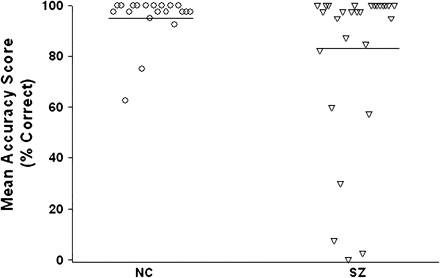 Schizophr Bull, Volume 36, Issue 6, November 2010, Pages 1187–1200, https://doi.org/10.1093/schbul/sbp039
The content of this slide may be subject to copyright: please see the slide notes for details.
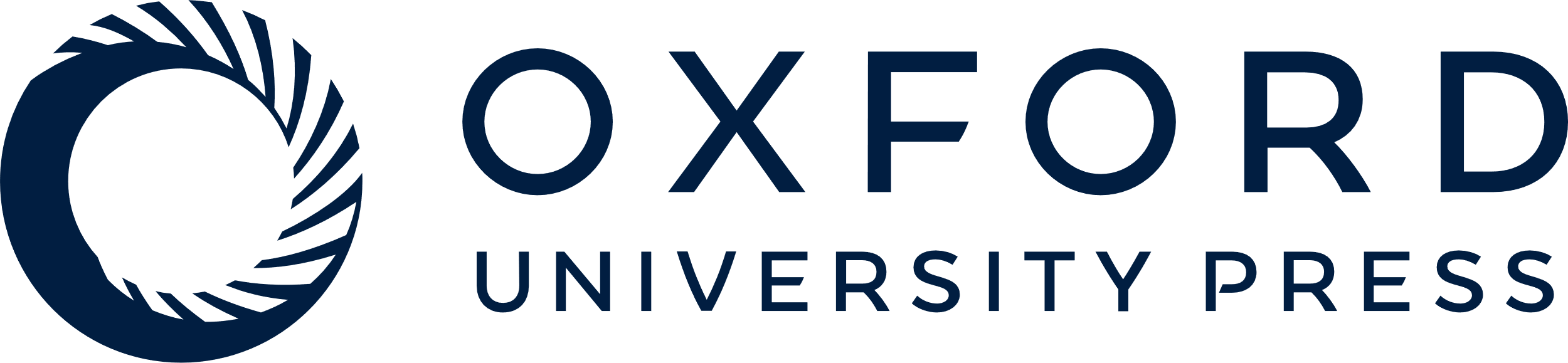 [Speaker Notes: Fig. 8. Mean TI Accuracy Scores of All Schizophrenia and Normal Control (NC) Subjects.


Unless provided in the caption above, the following copyright applies to the content of this slide: © The Author 2009. Published by Oxford University Press on behalf of the Maryland Psychiatric Research Center. All rights reserved. For permissions, please email: journals.permissions@oxfordjournals.org.]